PRIDEVNIK IN SAMOSTALNIK​
PRIDEVNIK IN SAMOSTALNIK SE UJEMATA V SPOLU​​
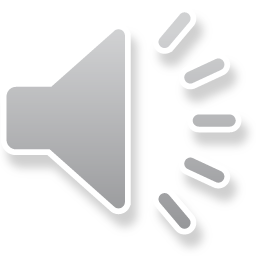 PONOVIMO​
Pridevniki so besede, ki stojijo navadno pred samostalnikom in g​a pojasnjujejo, opišejo, dopolnijo...
​
Poznamo tri skupine pridevnikov:​
​
LASTNOSTNI PRIDEVNIKI  (opišejo lastnost : barva, velikost, oblika...)​
SVOJILNI PRIDEVNIKI (opišejo svojino: mamin, sestrin, bratov...)​
VRSTNI PRIDEVNIKI (povedo, katere vrste je nekaj: stenska, ročna ura)​
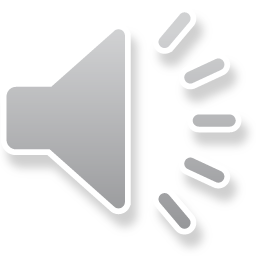 Glede na vrsto pridevnika imamo vprašalnice:​
KAKŠEN avto?          KAKŠNA jopa?           KAKŠNO kolo?​
​
ČIGAV  avto?            ČIGAVA jopa?             ČIGAVO kolo?​

KATERI (katere vrste) avto?      KATERA (katere vrste) jopa?​
KATERO (katere vrste) kolo?​
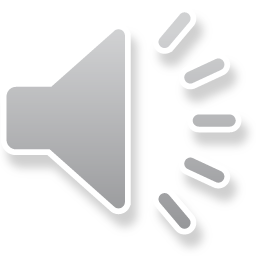 SKUPNA DOLOČILA​
Iz primerov vidimo, da se glede na spol samostalnika spreminja vprašalnica za pridevnik. To pomeni, da je pridevnik tisti, ki se mora prilagoditi samostalniku glede spola.​
Torej imata pridevnik in samostalnik, ki nastopata skupaj v besedni zvezi, isti spol.​

LEPA JOPA (samostalnik ženskega spola zahteva pridevnik v ženskem spolu)​
​
LEP STOL (samostalnik moškega spola zahteva pridevnik v moškem spolu)​
​
LEPO VREME (samostalnik srednjega spola zahteva pridevnik v srednjem spolu)​
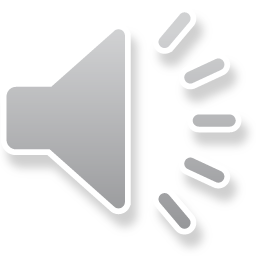 Poglejmo v praksi​
Videl sem Juretovo kolo. ​
   kolo: sam., s. sp., ed.​
   Juretovo: svoj. prid., s. sp. ed.​
​
   Všeč mi je  zelena torba.​
   torba: sam., ž.sp., ed.​
   zelena: last.prid., ž. sp., ed.​
​
   Pokvaril se je pralni stroj.​
   stroj: sam., m.sp., ed.​
   pralni: vrst.prid., m.sp., ed.​
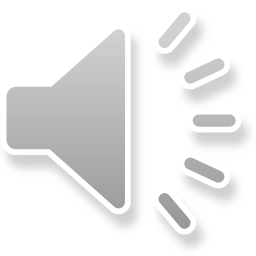 Utrdimo: ​
V besedilu podčrtaj samostalnike in obkroži pridevnike. Izpiši jih in jim določi spol in število:​ 

Všeč mi je mamina jopa. Videl  sem  športno kolo.      Umazan  čevelj sem očistila z mokro krpo. Sončno vreme je prebudilo zimske zaspance.​
​

DZ/ 50 (razlaga), 51​
     *slovarska oblika je oblika pridevnika za moški spol: zelena- zelen​
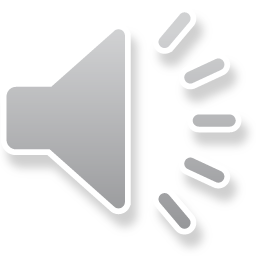